Parent Council PHS
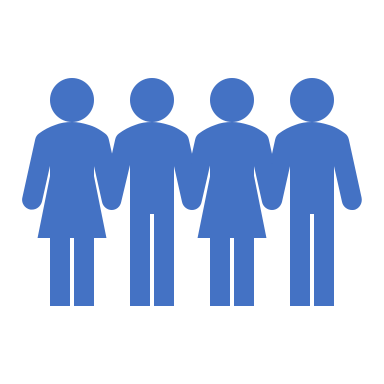 Working Groups
Parent Council Review of Priorities/ Linking to SIP
The Future

School rebuild

Pastoral review

Future Curriculum
Contingency/Covid

Online provision in plan B

SQA amendments

Online teaching skills
Today

Preventing Covid

Quality teaching

Student knowledge of learning

ALL STUDENTS (Inclusion) 
(not just mainstream)

Homework (SMHW)

Curriculum review

Online teaching skills

Exams 2021
Underpinning all of  this is a strong communication plan for parents
-Reporting/student portal
-Regular school comms
-Our website
Parent Council
Chair              Glenda Barton
Vice Chairs    Susan Jarvis & Sarah Duncan
Treasurer       Eric Nightingale
Comms.         Vanessa Rice 
Lottery           Susan Jarvis /Eric Nightingale
                        & Rachel Beatton 
Fundraising   Claire Barrett
Ext. Funds      Sarah Keen
Clerk               Claire Barrett
Learning and Teaching
Long term design & framework. ( January)
Learning needs now:
Neurodiversity/
Covid-Online learning/
Homework/Curriculum/
Exams/SQA/Catching up
Tracking/monitoring/parents nights)
Friends of PHS Charity
Eric Nightingale
Property Subgroup
 Sarah Duncan
Task Force responsibilities
Parent /Carer communication
General Comms 
Show my homework
Reporting & Tracking / Student Portal
S1 transition comms 
Inspire Learning link
University Aspirations
Ruth Doherty
Eco- group
Susan Jarvis

Pastoral Review
Sarah Duncan
Neurodiversity
Parent Council Working With School          		Partnership Spectrum
Consult and co-create
      Framework
Tell what is happening
Consult but school decide solutions alone
We must always work in partnership with school and stakeholders to agree who does what and who decides what as part of 
Our working agreement / terms of reference  as we work together.
Learning and Teaching: Strategic Improvement Group
Structure of lessons
What features have the biggest impact on student learning?

Pedagogy
How do teachers deliver learning?

Other features
Classroom Ethos
Behaviour Management
Relationship between teacher and student
Inclusion
Resources
Homework
Feedback and reporting
School Contacts
Depute Head – Justin Noon
PT Learning & Teaching – Kirstie Carvalho
Learning and Teaching: Short Term Groups or Tasks
Curriculum Review

DYW/ FE and HE institutions admissions/skills

Neurodiversity

Catching up since Fire and Covid
Online learning standards


Tracking /monitoring


Exams 2021


SQA standards and expectations
Property Working Group
Group Lead 
Vice Chair – Sarah Duncan

SBC Contact
PHS Liaison – Catriona Bhatia
Current Accommodation (2020-22)
Assessment of short/medium term needs
Improvements to Art department
Supporting efforts to bring Enhanced Provision back on site
Developing outdoor space 
Rebuild Project (2020-25)
Collating parent views to feed into each stage of the design consultation
Liaising with Project Team to ensure final design meets the needs of all pupils
Applying pressure to ensure financial considerations don’t compromise the shared long-term vision for the school
Eco Group
Remit: To support Peebles High School and the Eco-Committee to facilitate and promote sustainable practices and the path to net zero.  



Priority 1
Plastic bottle free school (again) – November 2020

Priority 2
Build relations with SBC around sustainability – December 2020 

Priority 3
Understanding of policy and regulations re. waste and net zero targets – December 2020
Lead
Rhona Watterson - Principal Teacher and Chair of Eco-committee 
Parent lead Susan Jarvis
Neurodiversity subgroup
Purpose 
Equality of opportunities
Influence L&T framework to integrate neurodiversity fully
Create a positive and truly inclusive culture

 Stakeholders- SfL department/L&T Leads
Neurodiversity subgroup – what success will look like
Every young person to feel safe and that they belong (ref sense of belonging scale)
Parent and carer feel that they belong too / views are valued
Do away with the anxious / pushy  / needy perceptions
Parents are part of the decision- making process about our children 100% of the time
Every pupil gets the support they need incl Exam Adjustments – irrespective of label / diagnostic – and without judgement
Every subject, every classroom / consistency and continuity
No excessive pressure put on pupils to help with proof
Frameworks and systems will allow flexibility to accommodate a child’s need – whatever those are
Pupils’ voices are listened to (United Nation Rights of the Child)
Set the bar high for those pupils – don’t assume they are limited
Recognise brains develop a different rates – don’t expect a norm that by S3 all pupils should be able to do XYZ
There will be  full continuity of support  between primary and secondary schools
Not waiting until P7 to start transitions
No need to reassess
We will not wait for pupils to fail to intervene
Every teacher will have the right level of knowledge and understanding
Parents will feel empowered and able to support their child with the right digital tools
Neurodiversity will be embraced and celebrated
University Aspirations Group
The aim of this working group is to increase the proportion of PHS pupils accessing competitive Higher Education destinations. 

To achieve this aim, the objectives of the group are to:

1) Foster a culture of ambition and supportive competition across all year groups

2)  Support pupils during the admissions process to produce personal statements that demonstrate how their personal  attributes and  experience make them competitive applicants

3) Provide pupils with guidance to prepare for exams and interviews and the opportunity to practice interview technique

Parent Lead – Ruth Doherty
 
Teachers: Lisa Edge, for Oxbridge Mrs Wilson for extra maths 
 
Pupils: Teams/Zoom sessions with all Medicine/Vet/Oxbridge applicants  (2 to date)
University Aspirations Success Criteria
Vision- more pupils achieving their dreams to enter these highly competitive subjects
Increase numbers applying from pupils whose parents have not been to university themselves
Early engagement- summer before UCAS forms. Is that possible?
Q. Can we obtain a list of pupil destinations? How many students entered Medicine (2 or 3?), Vet (1) and Oxbridge (1) last year? 
Pupils to engage with this parent working group; pupils to report that this parent working Group has aided them to be more confident with interview 
Parent and teachers working together to prepare pupils as best we can in limited time
S3 pupils asking their pastoral teacher how to become a doctor, vet etc and being able to pint to appropriate parent resources
S2 pupils hearing from a doctor/vet/engineer what their career is like and what STEM science they do. 
 
To formulate an appropriate strategy against which success can be measured, we need a better understanding of the school’s current activities in this area. To do this, we would like to engage with the school’s senior leadership team to:
1 ) Appoint a named member of staff with an appropriate understanding of the university admissions process who can liaise with the group on a monthly basis
2)  Provide details of the current programmes and initiatives deployed at PHS to improve access to higher education
3) Compile data relating to higher education destinations for PHS school leavers over the past 5 years
 
A timeframe  - what needs attention now vs what might be a longer term aspiration (e.g. not achievable within this school year)
Communications
To provide timely and appropriate communications for all students, parents' and carers to include;
Reporting
Show my homework ( reinstated now)
Parents evenings
Bulletins
Student portals
Online skills
Appropriate to all types of readers e.g. Neurodiversity.
Transitions
( This is a work in progress)